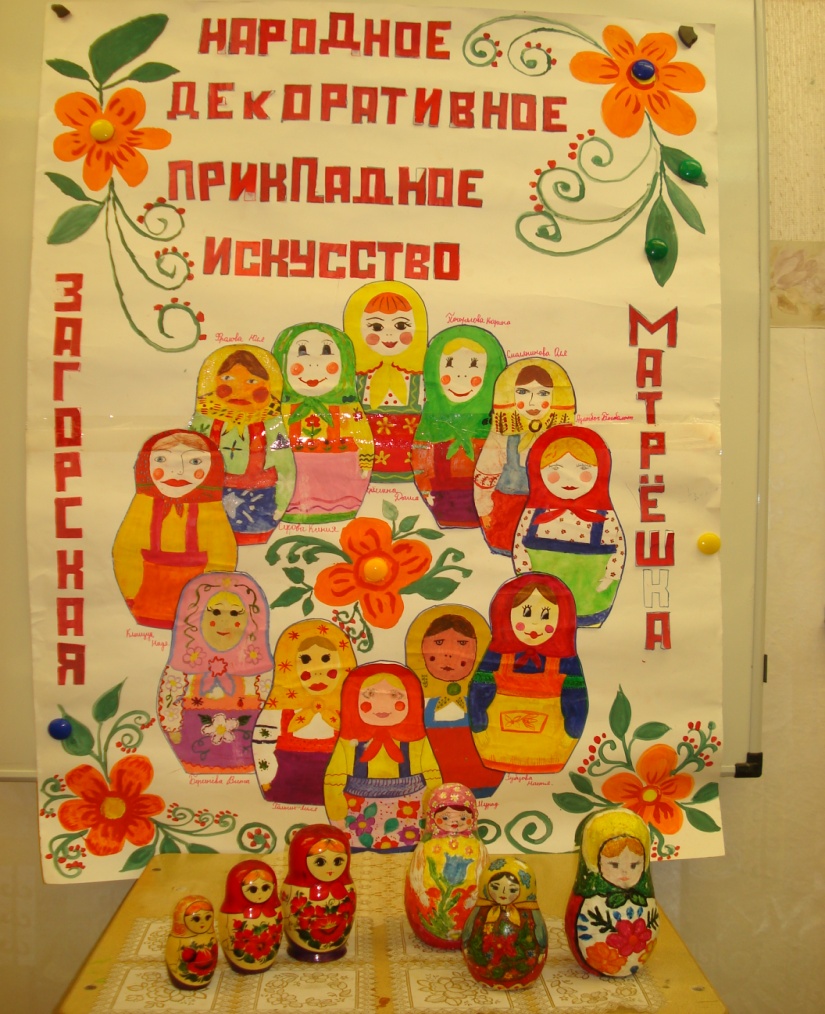 6 класс Открытое мероприятие по изобразительному искусству.Учитель ИЗО и черчения:                      Гумарова             Лариса Васильевна
Тема урока:
«Декоративное народное прикладное искусство.
Коллаж «Матрёшка- богатырь»
Дети читают стихи, поют частушки, рассказывают     о русской матрёшке
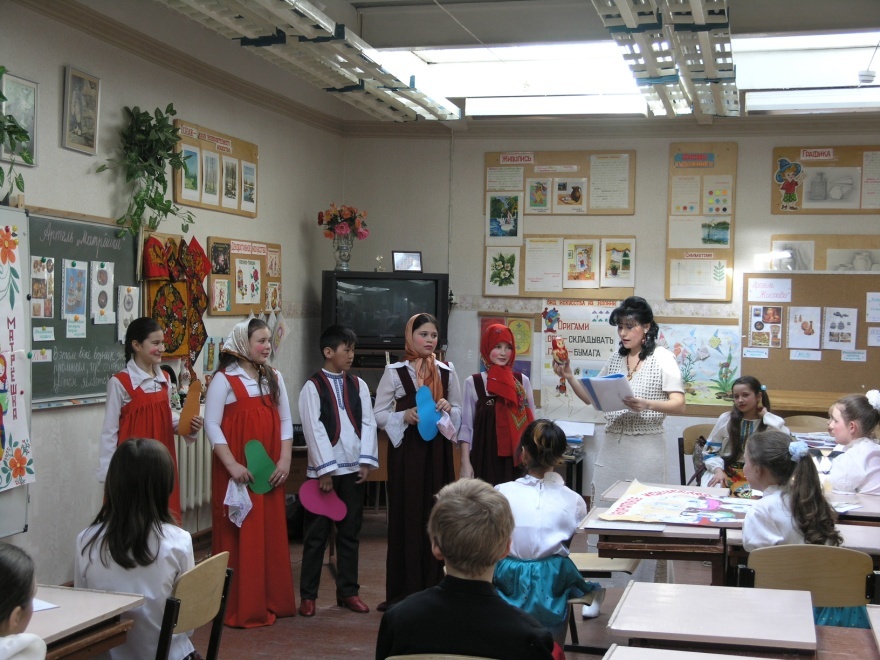 Вот такие работы получились у детей
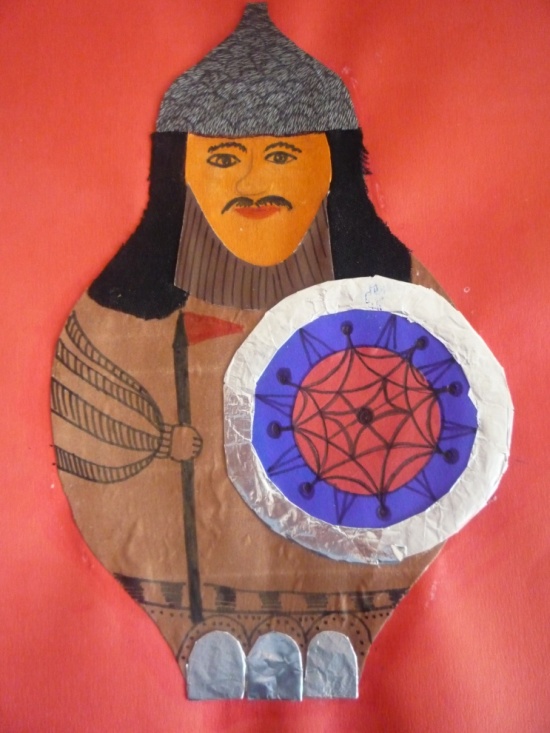 Чуприна Кирилла  6 «Г» класс
Коротких Даниила 6 «В» класс
Ягодинского Вячеслава 6 «А» класса